Power Point adalah aplikasi yang digunakan untuk  presentasi.
Area Kerja Microsoft PowerPoint
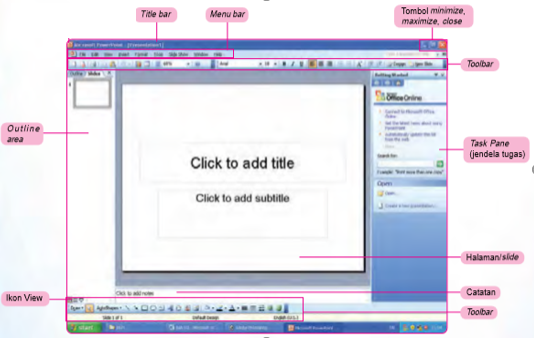 Dari tampilan diatas berikut penjelasannya
Title bar digunakan untuk menampilkan nama file yang sedang aktif.
Menu bar. Bagian ini berisi menu yang dapat Anda gunakan saat bekerja dengan Microsoft PowerPoint . Menu tersebut terdiri atas menu File , Edit , View , Insert , Format , Tools , Slide Show , Window , dan Help . 
Toolbar adalah Bagian ini berisi beberapa ikon yang digunakan sebagai alat kerja.
Slide Area  bagian ini merupakan halaman yang akan ditayangkan sebagai halaman presentasi. 
Outline Area  bagian ini menampilkan halaman-halaman presentasi yang akan kita tampilkan.
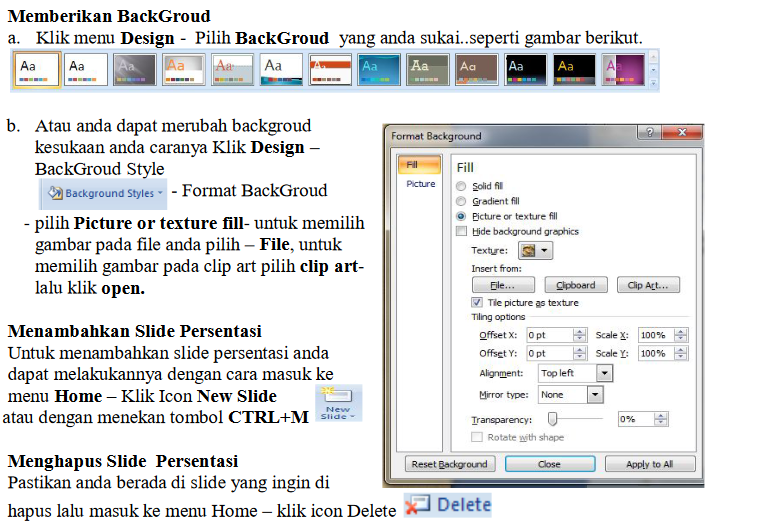 Menambahkan gambar
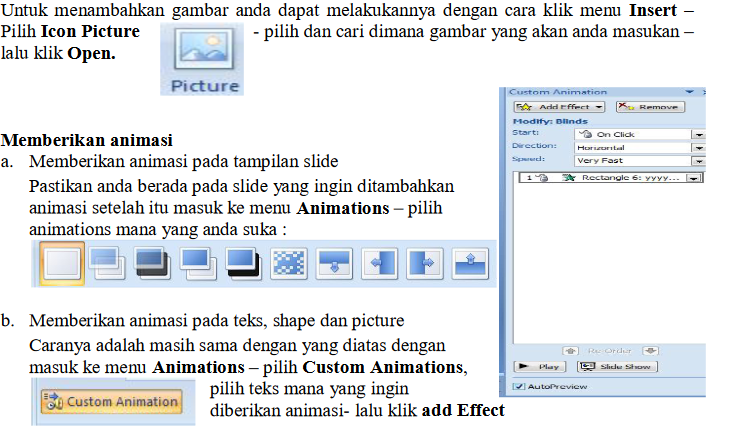 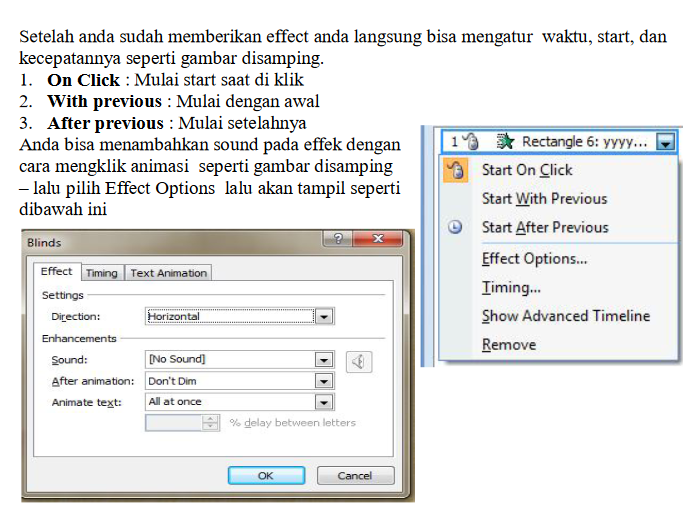 Hyperlink

hyperlink diartikan sebagai media presentasi yang dapat memberikan kemudahan menghubungkan sebuah file yang berbeda atau menghubungkan banyak slide-slide pada satu file sehingga tampil dengan cepat.
Daftar Isi
Rumus Gaya
 Tabel Gaya Tertentu
 Grafik Gaya Tertentu
 Ilustrasi Gaya
 Animasi-1
 Animasi-2
 Penutup
Rumus Gaya
F = m*a

Dimana :
	F = Gaya
	m = Massa
	a = Percepatan
Daftar Isi
Tabel Gaya Tertentu
Daftar Isi
Grafik Gaya Tertentu
Daftar Isi
Ilustrasi Gaya
Daftar Isi
Gerak Rotasi Bumi
Daftar Isi
Kombinasi
Daftar Isi
TERIMA KASIH